Inflammatory and Degenerative Conditions
An inflammation of a bursa, usually caused by _

Symptoms are _

Treated with anti-inflammatory drugs; excessive fluid may be aspirated
Inflammatory and Degenerative Conditions
Inflammation of tendon sheaths typically _

Symptoms and treatment are _
Arthritis
More than 100 different types of inflammatory or degenerative diseases that damage the joints
Most widespread crippling disease in the U.S.
Symptoms
 
Acute forms are caused by bacteria and are treated with antibiotics
Chronic forms include _
Osteoarthritis (OA)
Most common chronic arthritis; often called _

Affects women more than men
85% of all Americans develop OA
More prevalent in the aged, and is _
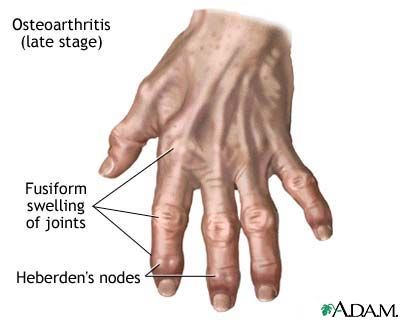 Osteoarthritis: Course
OA reflects the _________________________ and compression causing increased production of metalloproteinase enzymes that break down cartilage
As one ages, cartilage is _
The exposed bone ends thicken, enlarge, ______________________________________, and restrict movement
Joints most affected are the cervical and lumbar spine, fingers, knuckles, knees, and hips
Osteoarthritis: Treatments
OA is _
Treatments include:
Mild pain relievers, along with moderate activity
Magnetic therapy 
Glucosamine sulfate decreases pain and inflammation
Rheumatoid Arthritis (RA)
Chronic, ____________________________, ______________________ disease of unknown cause, with an insidious onset
Usually arises between the ages of 40 to 50, but may occur at any age
Signs and symptoms include joint tenderness, anemia, osteoporosis, muscle atrophy, and cardiovascular problems
The course of RA is marked with _
Rheumatoid Arthritis: Course
RA begins with ________________________ of the affected joint
_____________________________________ are inappropriately released
Inflammatory blood cells migrate to the joint, causing swelling
Rheumatoid Arthritis: Course
Inflamed synovial membrane thickens into a pannus
Pannus ______________________________, scar tissue forms, articulating bone ends connect
The end result, _
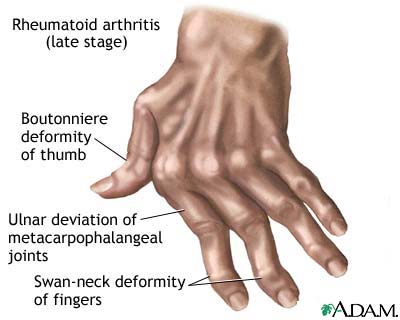 Rheumatoid Arthritis: Treatment
Conservative therapy – aspirin, long-term use of antibiotics, and physical therapy
Progressive treatment – anti-inflammatory drugs or immunosuppressants 
The drug Enbrel, a biological response modifier, neutralizes the harmful properties of inflammatory chemicals
Comparison of arthritic joints
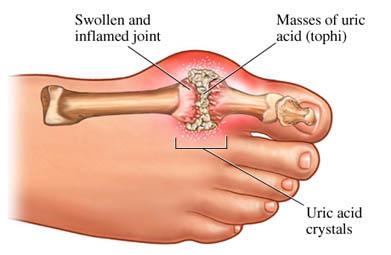 Gouty Arthritis
Deposition of ______________________________________ in joints and soft tissues, followed by an _
Typically, gouty arthritis affects the joint at the base of the _
In untreated gouty arthritis, the _

Treatment – colchicine, nonsteroidal anti-inflammatory drugs, and glucocorticoids
Chapter Nine
Muscle Overview
The three types of muscle tissue are 
 
 
 

These types differ in structure, location, function, and means of activation
Muscle Similarities
Skeletal and smooth muscle cells are elongated 
 called _
Muscle contraction depends on two kinds of myofilaments 
 
Muscle terminology is similar
 
muscle plasma membrane
 
___________________________________________ of a muscle cell
Prefixes
myo, mys, and sarco all refer to muscle
Skeletal Muscle Tissue
Has obvious stripes called striations
Is controlled _
Contracts _
but _
Is responsible for overall body motility
Is extremely _ 
can exert wide range of forces
Cardiac Muscle Tissue
Occurs only in the heart 
Is _________________________ like skeletal muscle 
  
Rhythmicity controlled by _
Pacemaker located within the heart
______________________________controls temper the heart’s response
Elevates or depresses rate as needed
Smooth Muscle Tissue
Found in the walls of ______________________ organs, 
the stomach, 
urinary bladder, 
respiratory passages
Forces food and other substances through internal body channels

It is _
Functional Characteristics of Muscle Tissue
Excitability, or irritability 
the ability to _
Contractility
the ability to _
Extensibility
the ability to be _
  
the ability to ____________________________ and resume the original resting length
Structure and Organization of Skeletal Muscle
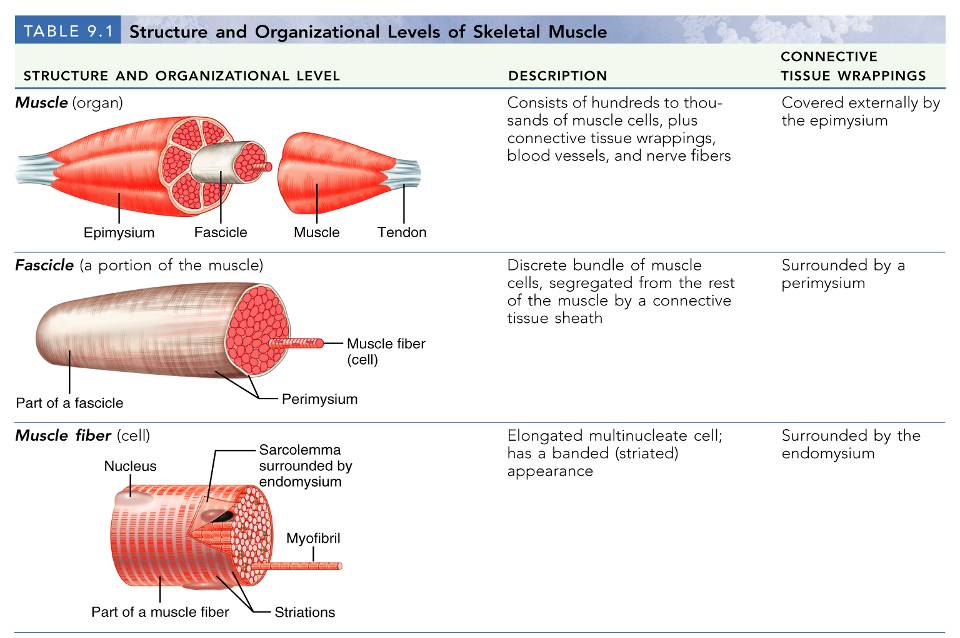 Structure and Organization of Skeletal Muscle
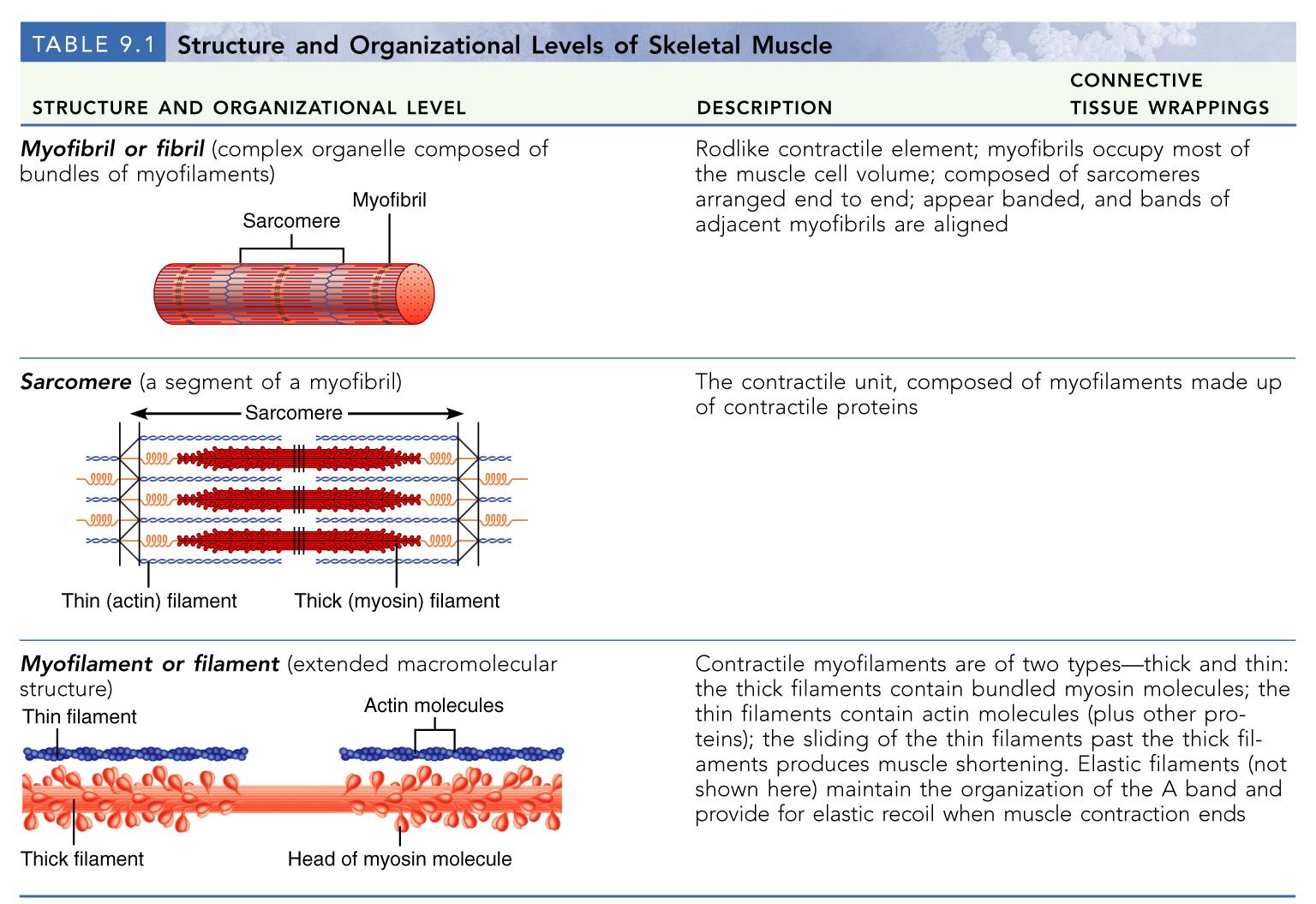 Table 9.1b
Skeletal Muscle
_______________________________________ composed of muscle tissue, blood vessels, nerve fibers, and connective tissue
Skeletal Muscle
The three connective tissue sheaths are:
 
fine sheath of connective tissue composed of reticular fibers surrounding _
 
fibrous connective tissue that surrounds _
 
an overcoat of dense regular connective tissue that _
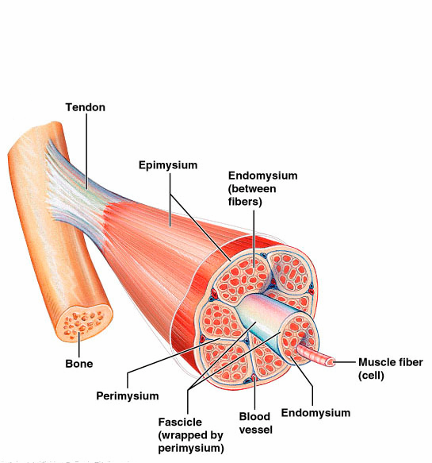 Skeletal Muscle: Attachments
Most skeletal muscles span joints and are attached to bone in at least two places

When muscles contract the movable bone, the muscle’s _
Skeletal Muscle: Attachments
Muscles attach:
Directly 
epimysium of the muscle is _______________________________________ of a bone
Indirectly
connective tissue wrappings extend beyond the muscle as a _
Microscopic Anatomy of a Skeletal Muscle Fiber
Each fiber is a long, cylindrical cell with ____________________________ just beneath the sarcolemma

Fibers are up to hundreds of centimeters long

Each cell is a ___________________________ produced by fusion of embryonic cells
Myofibrils
Myofibrils are densely packed, rodlike contractile elements 
They make up _ 
The arrangement of myofibrils creates a repeating series of _
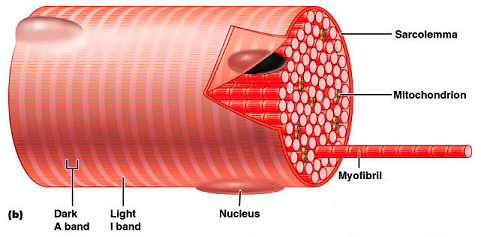 Sarcomeres
The smallest contractile unit of a muscle

Composed of myofilaments made up _

Myofilaments are of two types –
Myofilaments: Banding Pattern
Thick filaments are composed of the _
extend the _
________________________ filaments 
extend across the I band and partway into the A band
Z-disc
coin-shaped sheet of proteins (connectins) that ________________________________________ and connects myofibrils to one another
Ultrastructure of Myofilaments: Thick Filaments
Each ______________________________ molecule has a rod-like tail and two globular heads
 
two interwoven, heavy polypeptide chains
 
two smaller, light polypeptide chains called cross bridges
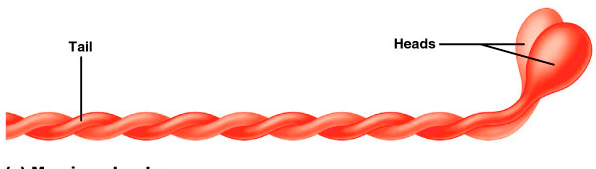 Ultrastructure of Myofilaments: Thin Filaments
________________ filaments are chiefly composed of the _
The subunits contain the ____________________________ to which myosin heads attach during contraction
Tropomyosin and troponin are __________________________ bound to actin
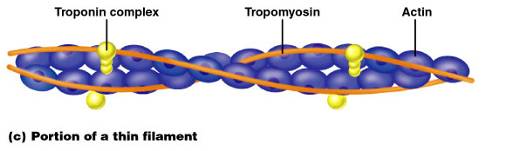 Sarcoplasmic Reticulum (SR)
SR is __________________________________ that runs longitudinally and surrounds each myofibril

Functions in the _
T Tubules
T tubules are continuous with the sarcolemma

They _________________________________ to the deepest regions of the muscle

These impulses signal for the _
Sliding Filament Model of Contraction
Thin filaments slide past the thick ones so that the actin and myosin filaments overlap to a greater degree
In the ____________________________ state, thin and thick filaments overlap _

Upon stimulation, _
Sliding Filament Model of Contraction
Each myosin head binds and detaches several times during contraction, acting like a ratchet to generate tension and propel the thin filaments to the center of the sarcomere
As this event occurs throughout the sarcomeres, the muscle shortens

http://www.wiley.com/college/pratt/0471393878/student/animations/actin_myosin/actin_myosin.swf
Skeletal Muscle Contraction
In order to contract, a skeletal muscle must:
Be stimulated _
Propagate an electrical current, or __________________________________, along its sarcolemma
Have a rise in _______________________________ levels, the final trigger for contraction
Linking the electrical signal to the contraction is excitation-contraction coupling
Nerve Stimulus of Skeletal Muscle
Skeletal muscles are stimulated by _________________________ of the somatic nervous system
Axons of these neurons travel in nerves to muscle cells
Axons of motor neurons ______________________________ as they enter muscles
Each axonal branch forms a ______________________ with a single muscle fiber
Neuromuscular Junction
The neuromuscular junction is formed from:
_____________________________________, which have small membranous sacs (________________________________) that contain the neurotransmitter _

The _____________________________________ of a muscle, which is a specific _____________________________________ that contains ___________________________________ and helps form the neuromuscular junction
Neuromuscular Junction
Though exceedingly close, axonal ends and muscle fibers are _
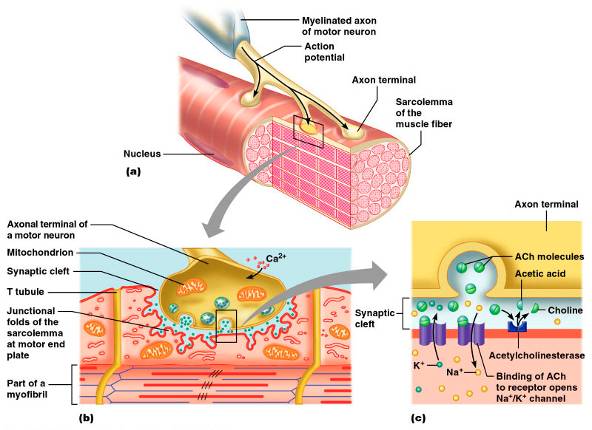 Neuromuscular Junction
When a nerve impulse reaches the end of an axon at the neuromuscular junction:
__________________________________________ open and allow Ca2+ to enter the axon
Ca2+ causes axonal vesicles to ________________ with the axonal membrane
This fusion _________________________________ into the synaptic cleft
ACh diffuses across the synaptic cleft to _
Binding of ACh to its receptors initiates an action potential in the muscle
Destruction of Acetylcholine
ACh bound to ACh receptors is quickly destroyed by the _ 

This destruction prevents continued muscle fiber contraction in the absence of additional stimuli
Role of Ionic Calcium (Ca2+) in the Contraction Mechanism
At ______________ intracellular Ca2+ concentration:
Tropomyosin _____________________ on actin
Myosin cross bridges cannot attach to binding sites on actin
Muscle _
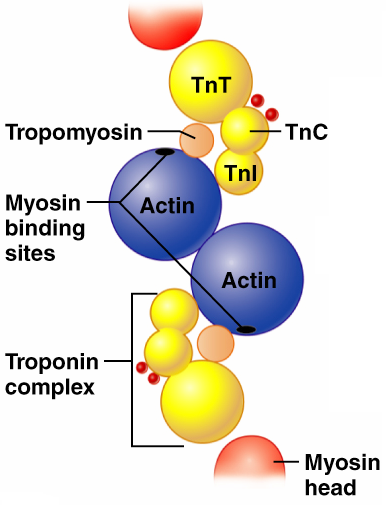 Figure 9.11a
Role of Ionic Calcium (Ca2+) in the Contraction Mechanism
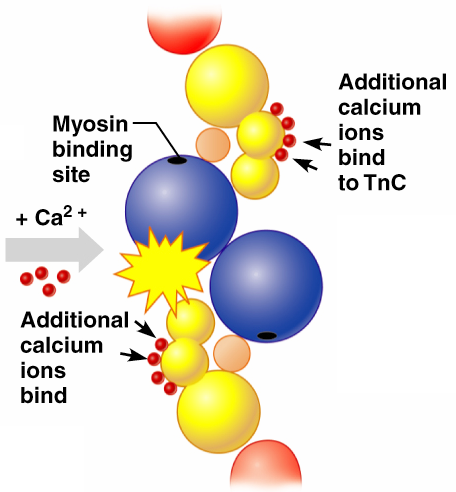 At higher intracellular Ca2+ concentrations:
Additional _

Calcium-activated troponin binds an additional two Ca2+ at a separate regulatory site
Figure 9.11b
Role of Ionic Calcium (Ca2+) in the Contraction Mechanism
Calcium-activated troponin undergoes a __________________ change

This change moves tropomyosin away from _
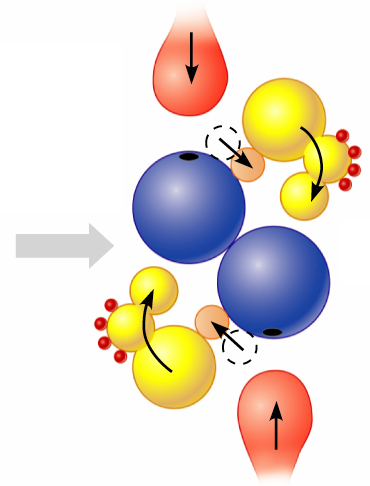 Figure 9.11c
Role of Ionic Calcium (Ca2+) in the Contraction Mechanism
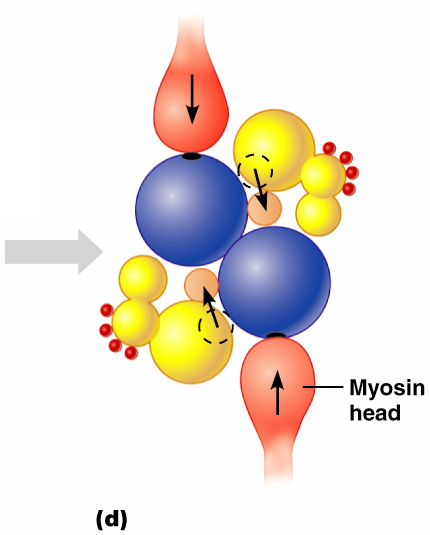 ____________________ can now bind and cycle
This permits contraction to begin
sliding of the thin filaments by the myosin cross bridges
Figure 9.11d
Sequential Events of Contraction
Cross bridge formation
_____________________________________ attaches to actin filament
Working (power) stroke 
myosin head ____________________________ actin filament toward M line
Cross bridge detachment 
______________________________________ and the cross bridge detaches
“Cocking” of the myosin head 
energy from hydrolysis of ___________________ cocks the myosin head into the _
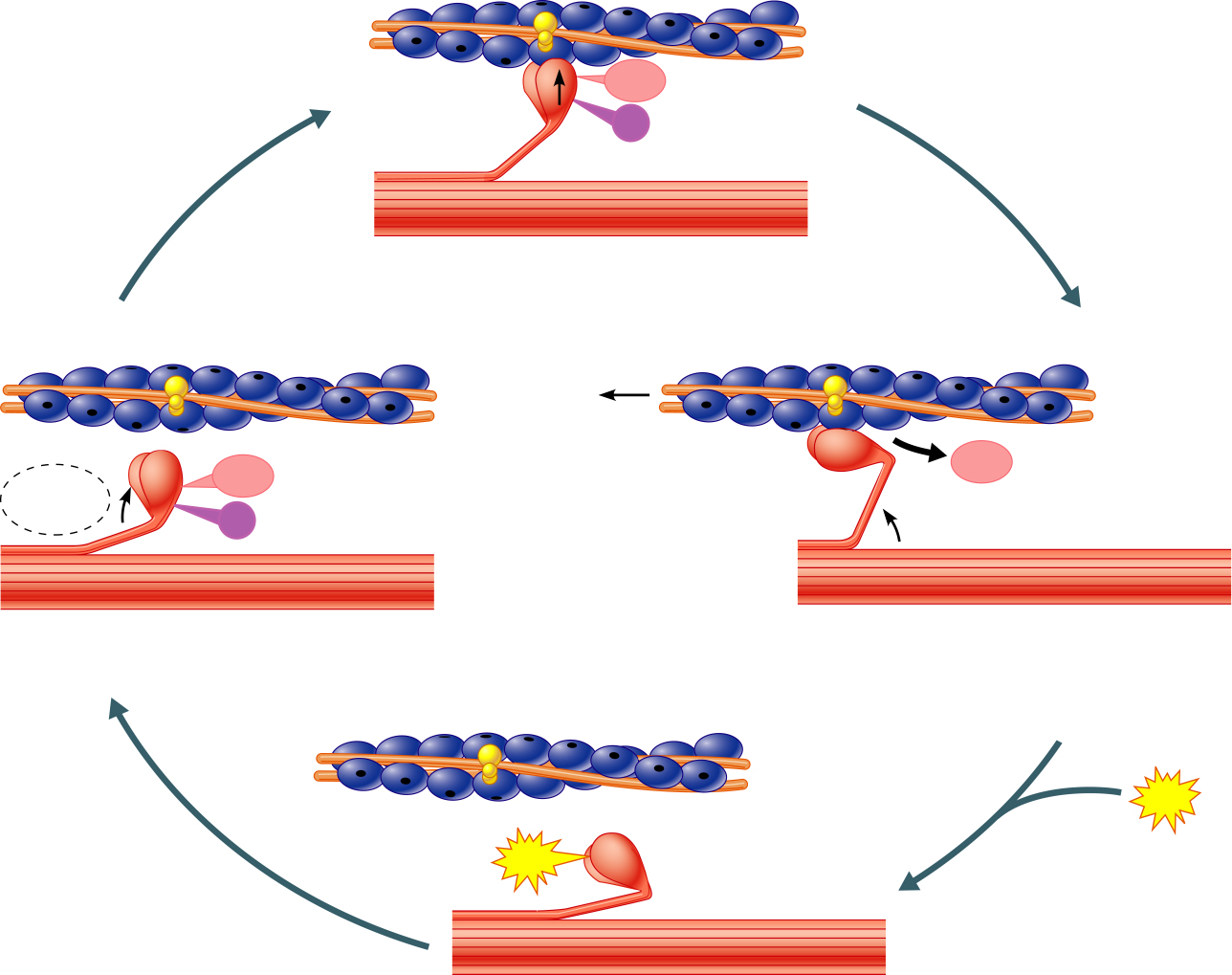 ADP
Myosin head
(high-energy
configuration)
Pi
1
Myosin head attaches to the actin
myofilament, forming a cross bridge.
Thin filament
ADP
ADP
ATP
Thick filament
hydrolysis
Pi
2
Inorganic phosphate (Pi) generated in the
previous contraction cycle is released, initiating
the power (working) stroke. The myosin head
pivots and bends as it pulls on the actin filament,
sliding it toward the M line. Then ADP is released.
4
As ATP is split into ADP and Pi, the myosin
head is energized (cocked into the high-energy
conformation).
ATP
Myosin head
(low-energy
configuration)
ATP
3
As new ATP attaches to the myosin head, the link between
myosin and actin weakens, and the cross bridge detaches.
Figure 9.12
Contraction of Skeletal Muscle Fibers
Contraction 	
refers to the _

ends when cross bridges become inactive, the tension generated declines, and _
Contraction of Skeletal Muscle (Organ Level)
The two types of muscle contractions are:
Isotonic contraction 
___________________ muscle length
muscle shortens during contraction
Iso = same;  
_______________________ contraction 
 
muscle does not shorten during contraction
Iso = same;  metric =length
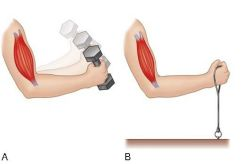